Voyage à Londres  18 au 23 février
Rendez-vous : 22H45
Départ : 23H45
Arrivée : 10H00 (heure britannique)
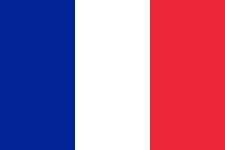 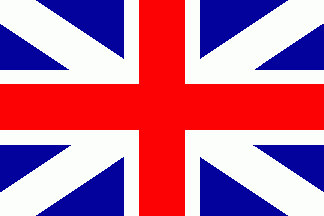 Le trajet
Château-Gontier – Calais
511 kilomètres
Folkestone - Londres
113 kilomètres
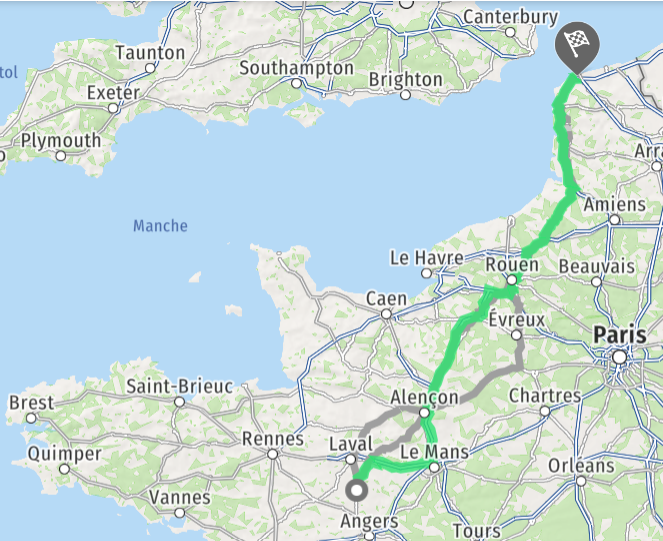 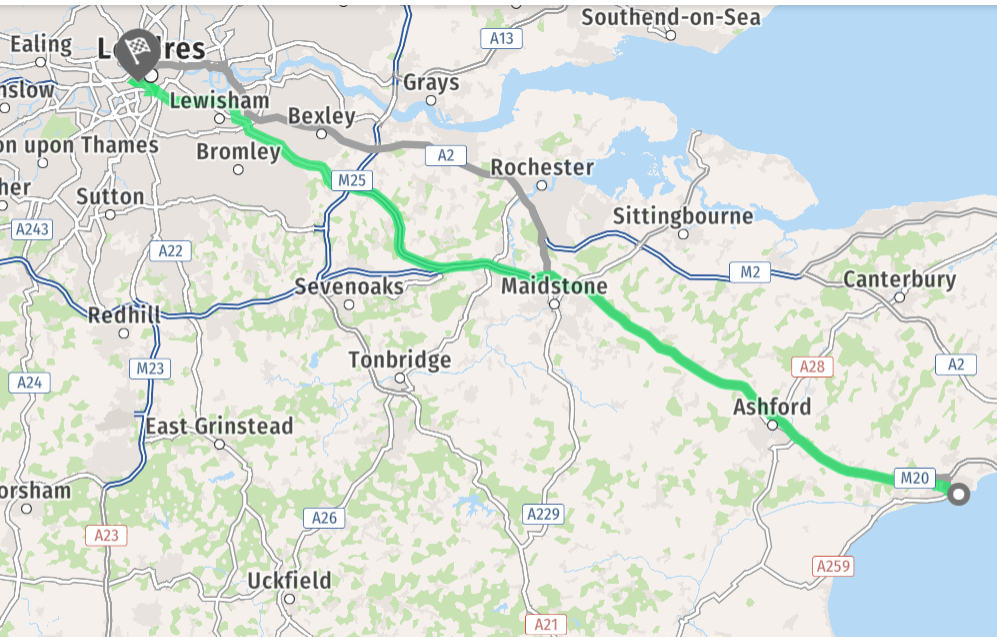 Le trajet
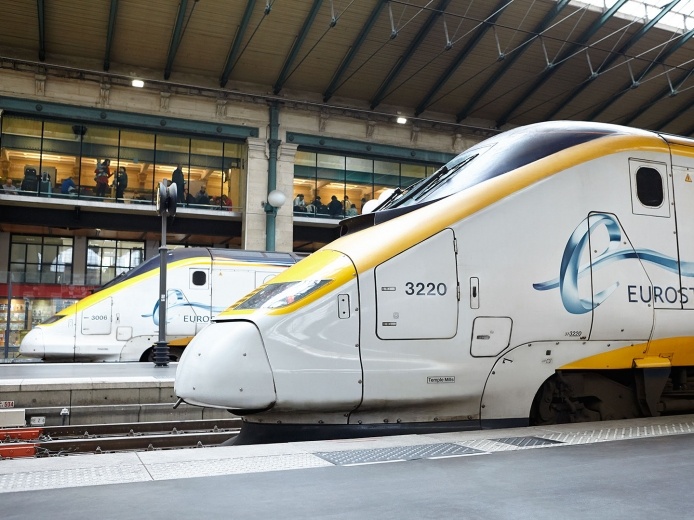 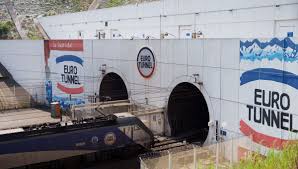 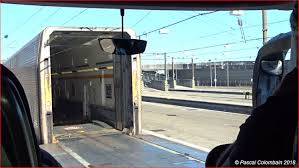 Londres
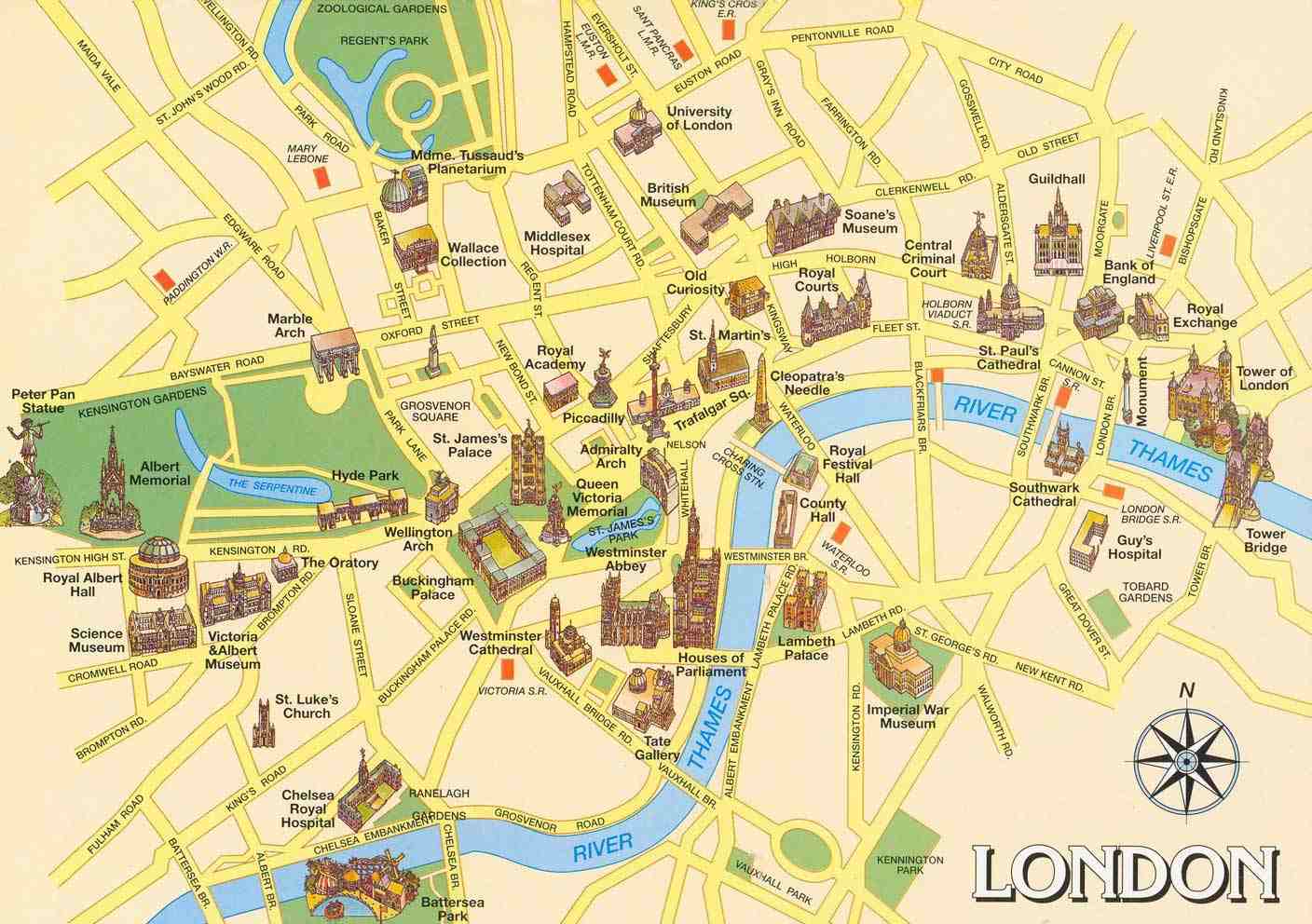 2e jour Lundi 19 février Après-midi
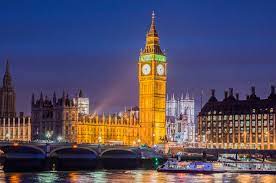 Découverte de Westminster, Hyde Park , Keynsington Gardens et Oxford Street
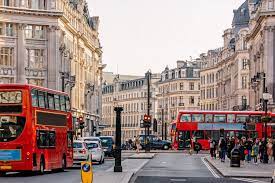 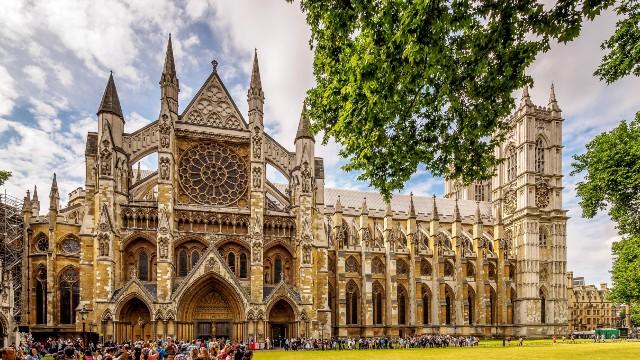 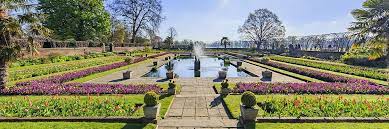 3e jour Mardi 20 février Matin
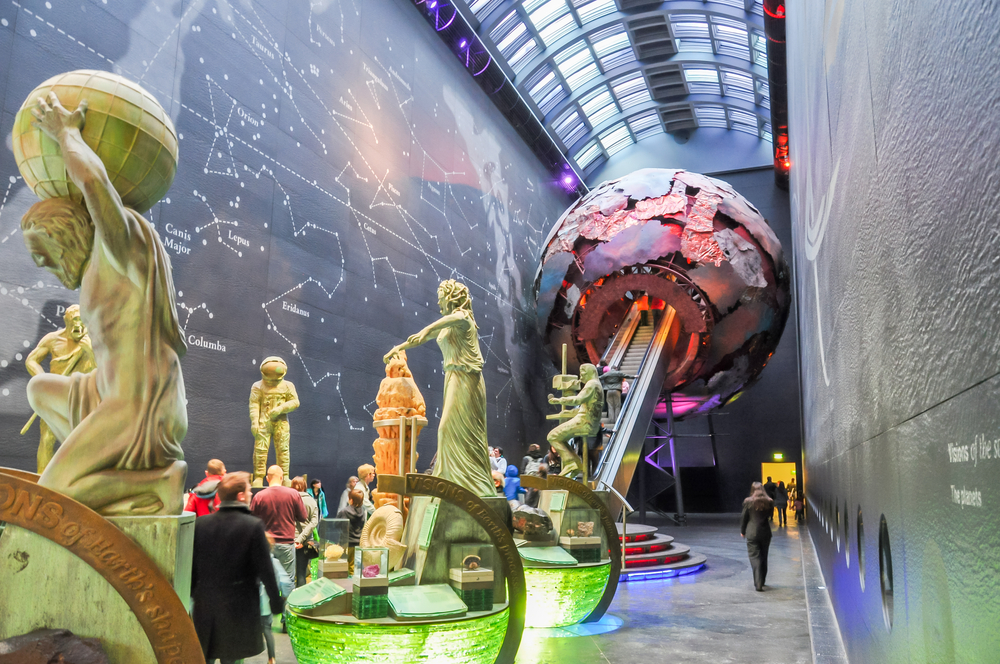 Visite Musée Natural History Museum et du London Science Museum
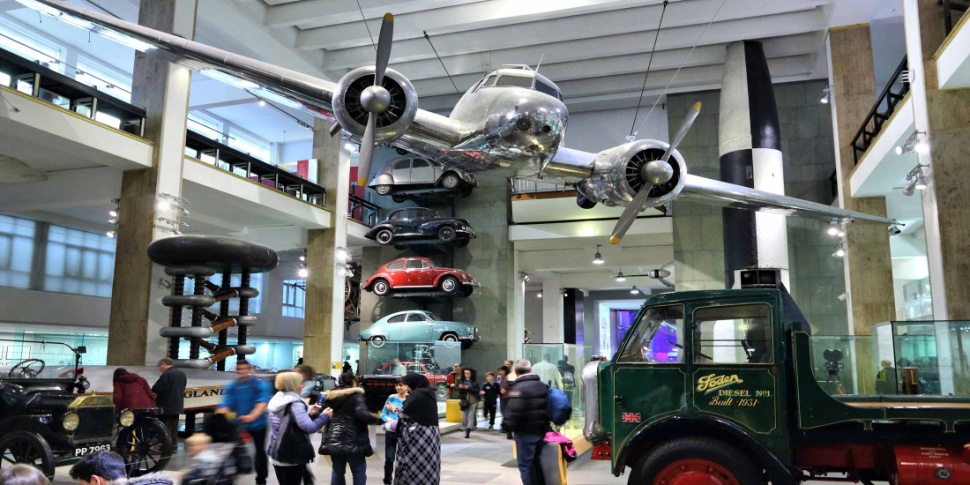 3e jour Mardi 20 février Après-midi
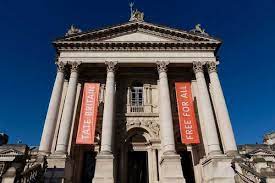 Visite Tate Britain, Trafalgar Square, Nelson’S Column, National Gallery et/ou National Portait Gallery
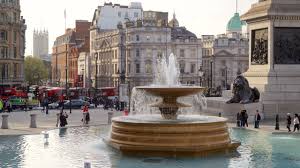 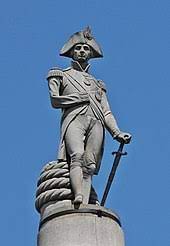 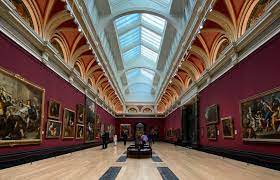 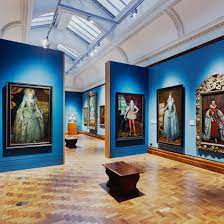 4e jour Mercredi 21 février Matin
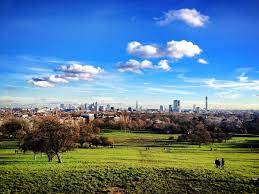 Découverte de Primrose Hill et  Regents parks, du quartier de Camden Town
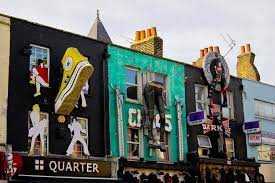 4e jour Mercredi 21 février Après midi
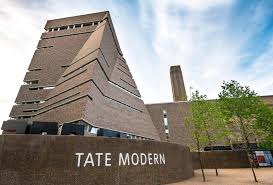 Visite Tate Modern et découverte du quartier de la City
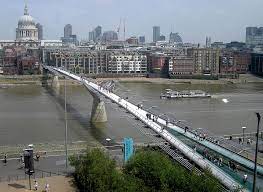 5e jour Jeudi 22 février Matin
Visite British Museum
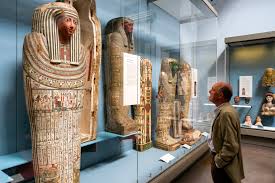 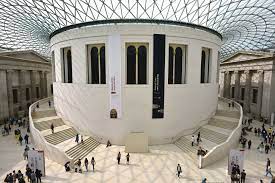 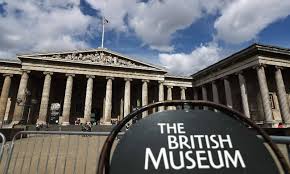 5e jour Jeudi 22 février Après-midi
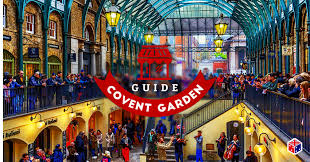 Découverte du quartier de Covent Garden et départ pour la France
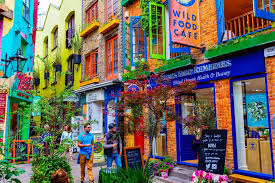 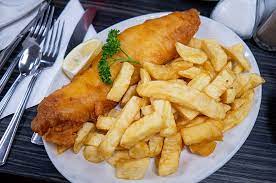 3e jour : Le retour
Départ Jeudi 22 février vers la France
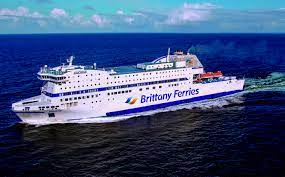 Hébergement
Hébergement en famille d’accueil
Consignes
Avant le  départ :
Heure de rendez-vous
Pièce d’identité et carte européenne le jour du départ
Valise et effets personnels 
Oreiller
Médicaments & ordonnance
Sac à dos et gourdes
Adaptateur prises électriques
Pendant le trajet :
Couper son téléphone dans le bateau (données cellulaires)
Penser aux médicaments pour le mal des transports
Pendant le voyage :
Biens de valeur
Sorties
Famille
Argent de poche
Alcool  & produits illicites
Vols
Téléphone